Underachievement in Gifted Students
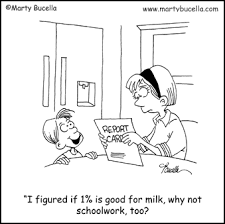 Underachievement in Gifted Students
What is underachievement? 

Underachievement is most often defined as a discrepancy between a student’s performance and __________________.
Underachievement is a ________________ and can change over time.
It is content-specific. Remember this when saying a student is underachieving. In what specific area is the student showing underachievement?
Types of Gifted UnderachieversType 1: The _______________
Needs
Self knowledge
Independent learning skills
Assertiveness skills
Creativity development
To be challenged
To take risks
To realize intelligence can be increased with effort
Freedom to make _________________
Characteristics
Well-behaved and conformist
Achieve in schoolwork
Seek ____________ from teachers and adults
May be perfectionists
Seek order and structure
Neat, tidy bookwork
Like clear instructions
Do not take __________
May “achieve” but at levels significantly below their true ability
Types of Gifted UnderachieversType 2: The _______________
Characteristics
Often sarcastic
Questions/challenges ___________________
Can come off as rude or arrogant
Can be unpopular with peers
Can be satisfied with being the “class clown”
Needs
To connect with others
To learn flexibility, self-awareness, and ___________________
Support for creativity
Interpersonal skill practice
Affirmation of ___________________
Modeling of appropriate behavior
To have their goals respected
Coping Strategies
Types of Gifted UnderachieversType 3: The _______________
Characteristics
Conceal ability for peer __________________
Strong belonging needs
May be insecure and anxious
May feel guilty for denying their gifts
Needs
Freedom to make ________________
Support for their abilities
Self-understanding and acceptance
To be heard
College/Career _________________
Model for life-long learning
Reassurance
Types of Gifted UnderachieversType 4: The _______________
Characteristics
Can be ______________ and withdrawn or angry and defensive
Extremely low self-esteem
Interests may lie outside curriculum and are not valued by teachers and classmates
Low ________________
Needs
An individualized _________________
Direction and short term goals
Avoidance of power struggles
An alternative environment
Professional counseling
Types of Gifted UnderachieversType 5: The _____________________
Characteristics
May display disruptive behaviors through frustration;
May be confused about their ability to perform;
Can become very frustrated when teachers ignore their gifts and focus only on their _____________
Needs
Coping strategies
Skill development
To develop resilience
An environment that develops strengths
To learn to ______________________
A focus on strengths while accommodating the ______________________
Will to succeed
To have gifted abilities recognized and affirmed
Risk-taking opportunities
Reversing Underachievement
MOTIVATE
Encourage attempts, not just _______________
Value student input in class expectations
Allow students to evaluate their own work before submitting for a grade
SUPPORT
Hold class meetings to discuss student concerns
Design curriculum activities based on needs and interests of students
Allow students to bypass assignments on which they have previously shown ________________
REMEDIATE
Give students chances to excel in their areas of strength and interest
Provide learning opportunities for specific areas of ______________
Provide a safe environment in which mistakes are considered a part of learning for everyone, including the ________________
Sources:
http://www.kidsource.com/kidsource/content/underachieving_gifted.html
http://www.det.act.gov.au/__data/assets/pdf_file/0009/587304/Gifted-Underachievers.pdf 
Purkey, W. W. and Novak, J. A. (1984). Inviting school success (2nd Ed.). Belmont, CA: Wadsworth.
Whitmore, J. F. (1980). Giftedness, conflict and underachievement. Boston: Allyn and Bacon.
Raph, J. B., Goldberg, M. L. and Passow, A. H. (1966). Bright underachievers. New York: Teachers College Press.
Davis, G. A. and Rimm, S. B. (1989). Education of the gifted and talented (2nd Ed.). Englewood Cliffs, NJ: Prentice-Hall.
http://www.gifted.uconn.edu/nrcgt/newsletter/spring98/sprng984.html
https://www.youtube.com/watch?v=oiQKhHs04J0